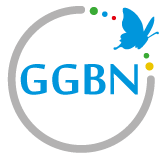 Crosslinking species occurrences and molecular evidence for species identities
Dmitry Schigel1, Siro Masinde1, Donald Hobern1, Gabriele Dröge2
1  - Global Biodiversity Information Facility, 2 - GGBN, Botanischer Garten und Botanisches Museum
outline
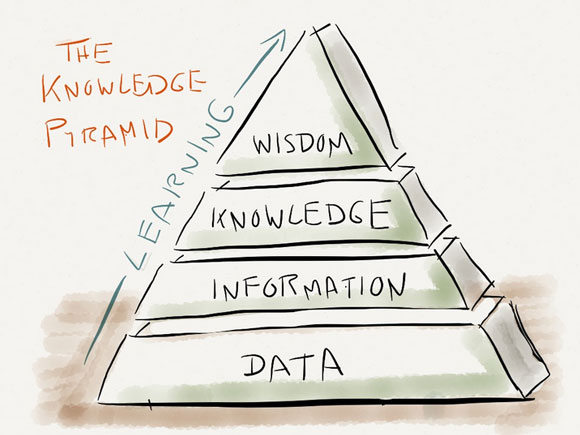 GGBN and GBIF network
GBIF as a global scientific infrastructure
GBIF: focus on use and data quality
Early signals from the survey
Announcements
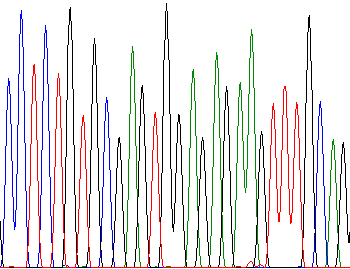 GGBN: BRIDGING THE NETWORKS
Molecular analysis data
Source material / specimens
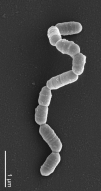 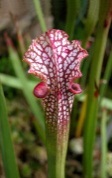 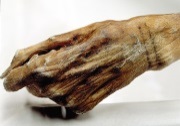 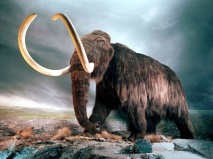 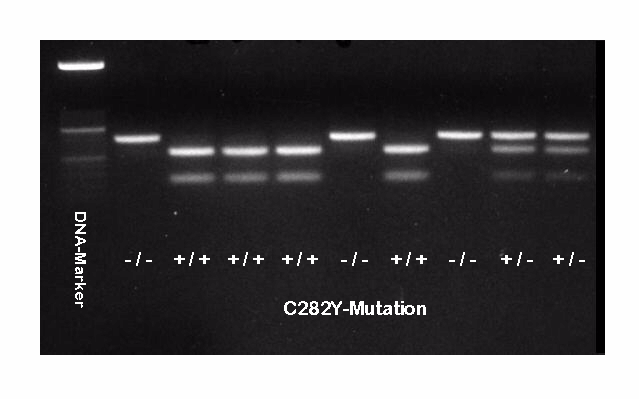 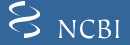 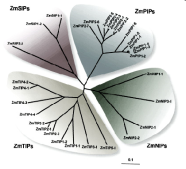 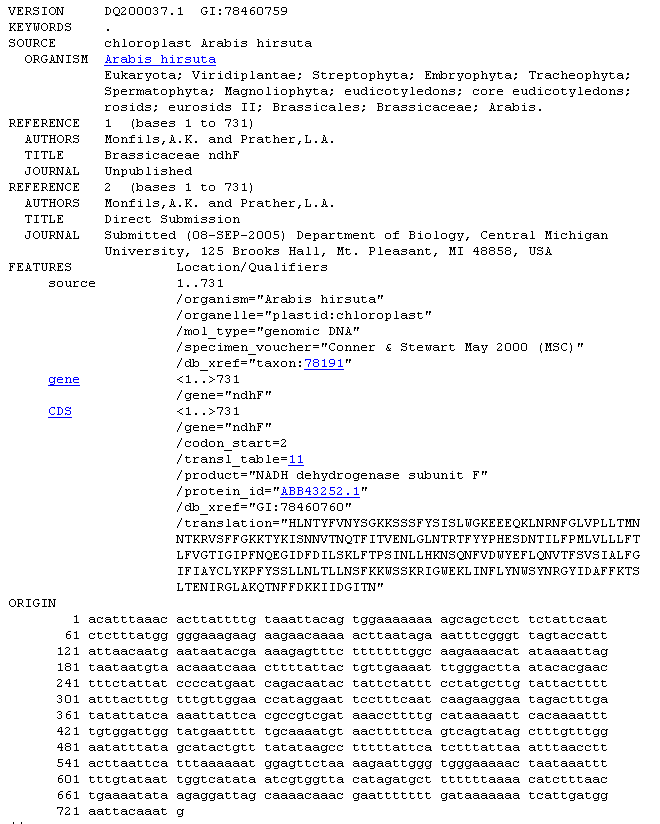 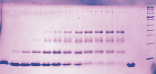 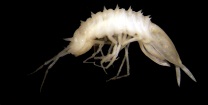 DNA & Tissue
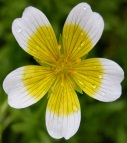 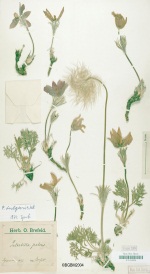 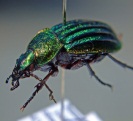 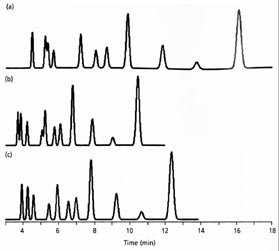 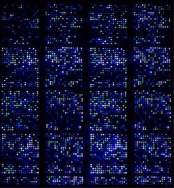 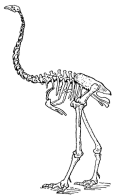 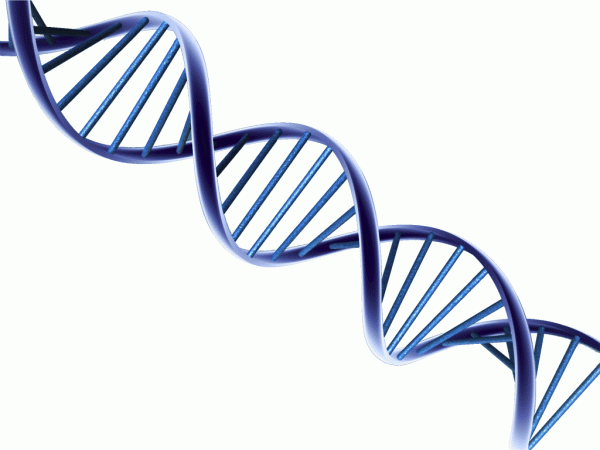 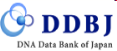 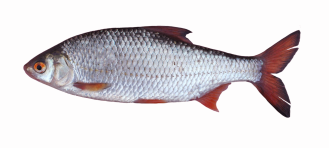 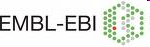 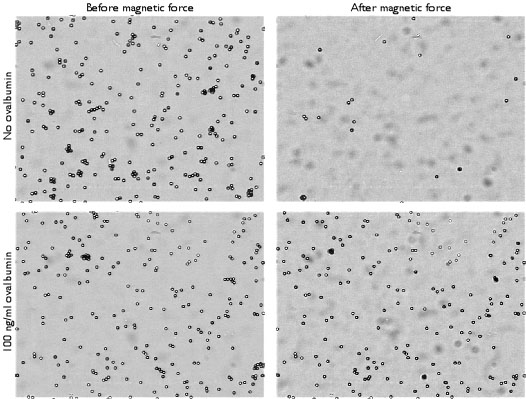 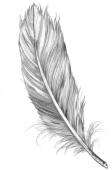 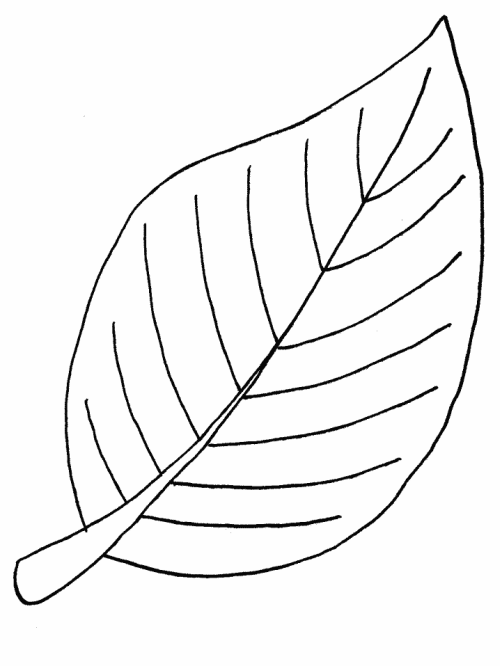 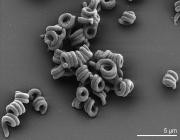 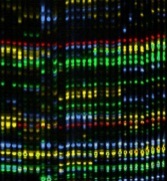 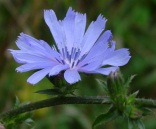 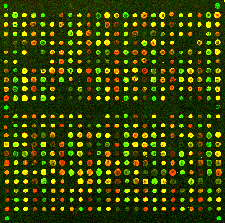 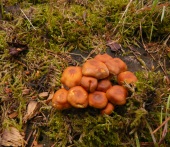 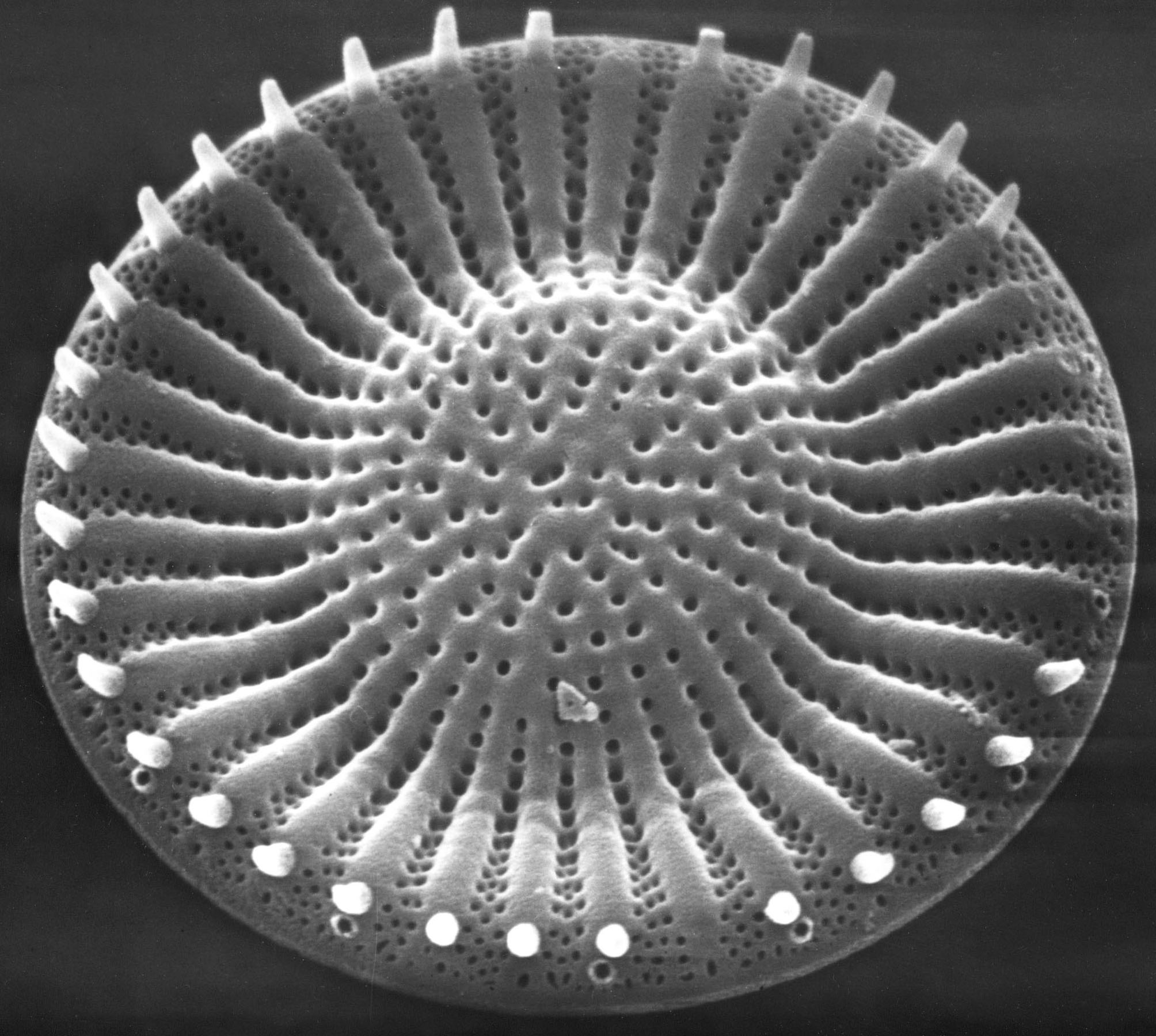 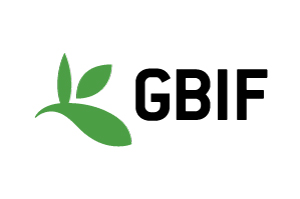 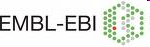 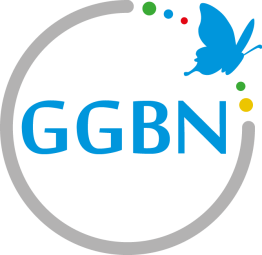 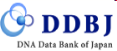 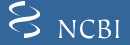 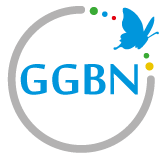 GGBN BY THE NUMBERS
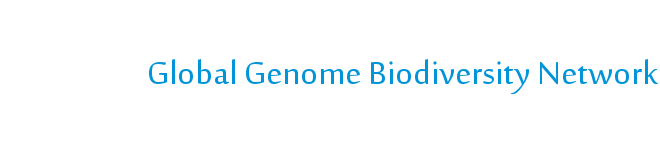 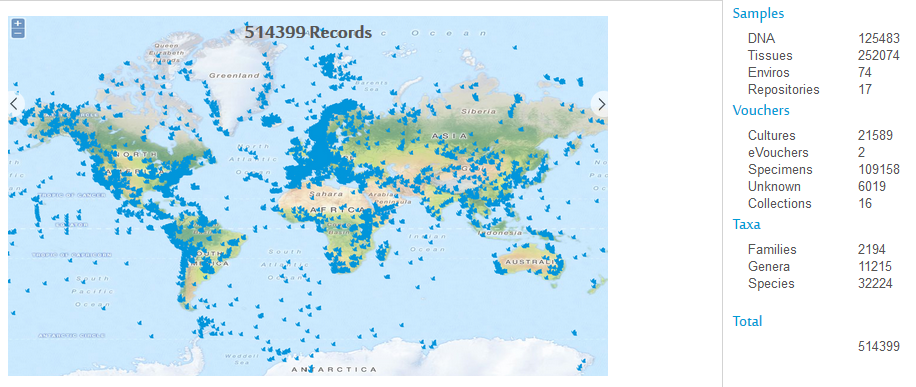 GGBN is an international network of institutions (48 partners) on preservation of genomic samples representing the diversity of non-human life on Earth.

Collaborate to ensure consistent quality standards for DNA and tissue collections, 
Improve best practices for the preservation and use of such collections and 
Harmonize exchange and use of material in accordance with legislation and conventions.
GBIF BY THE NUMBERS
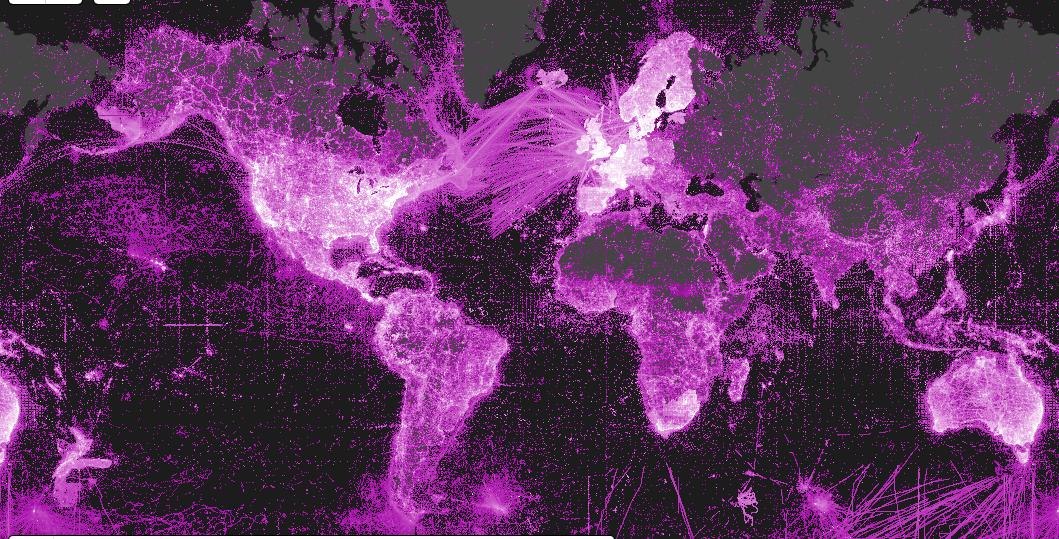 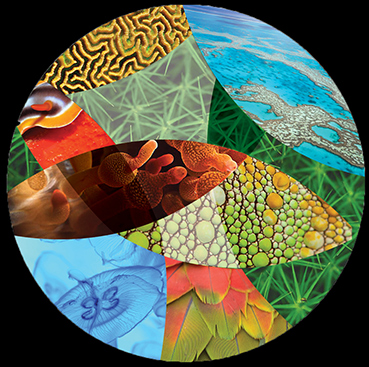 649,054,525 species occurrence records
32,440 datasets
813data-publishing institutions
http://www.gbif.org  | 20 JUN 2016
GBIF KEY FACTS
Data infrastructure for research and policy
Free and open access to biodiversity data
Intergovernmental collaborative network
54 countries, 39 international organizations, 800+ institutions
National and thematic nodes
Standards and tools
GBIF.org and web services
PUBLISHERS
OCCURRENCE RECORDS
what
TYPES OF DATA SHARED THROUGH GBIF
GGBN
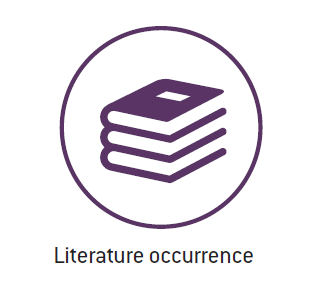 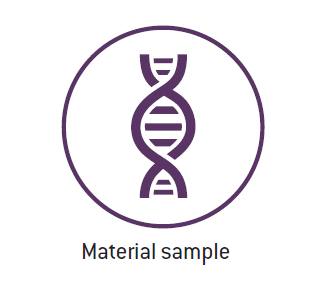 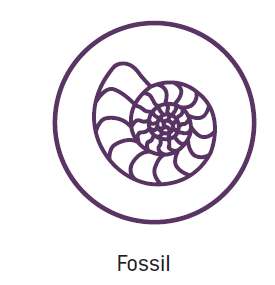 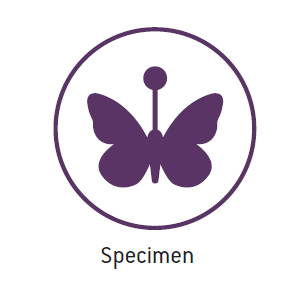 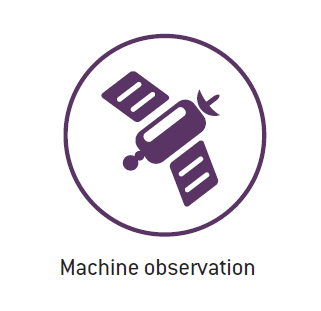 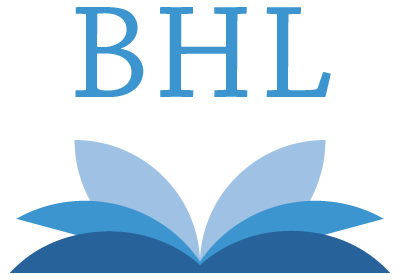 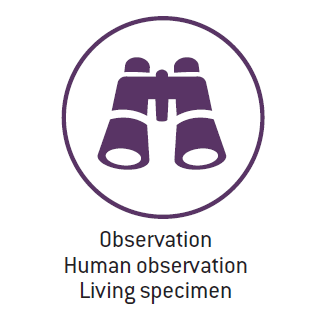 New uses and data quality dimensions
eDNA
Sample event data
http://www.gbif.org/occurrence
[Speaker Notes: Natural history collections
Research, monitoring projects
Citizen science observations
Records extracted from literature]
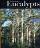 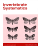 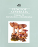 what
DATA SOURCES AND DATA USES
!?
Uses of biodiversity data
Taxonomy, conservation, biosecurity, land-use planning, climate change response, crop development, resource management, materials development, forensics …
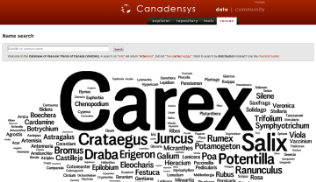 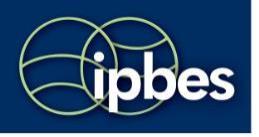 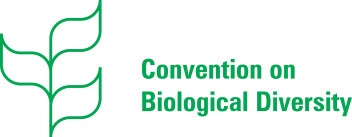 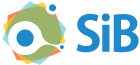 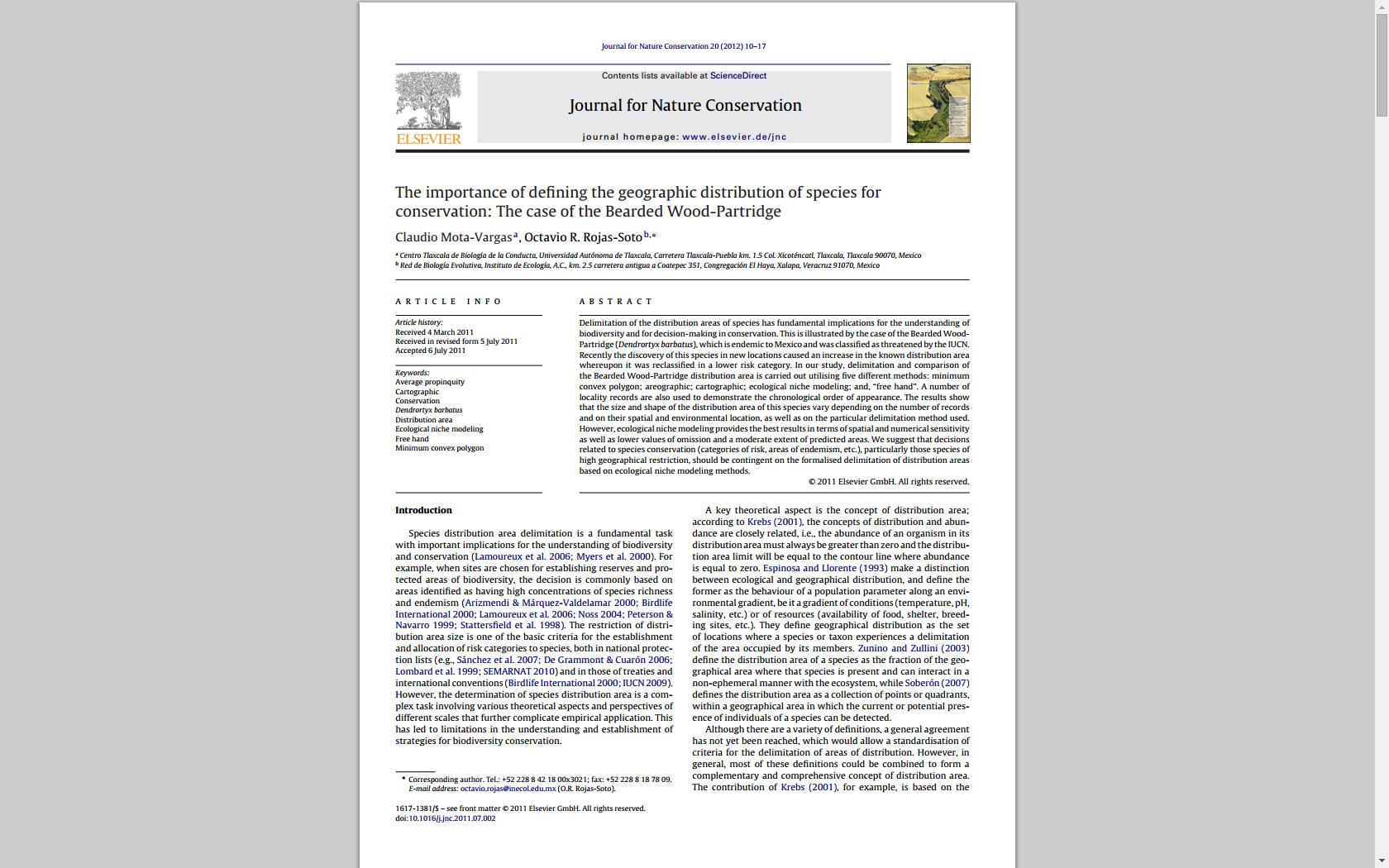 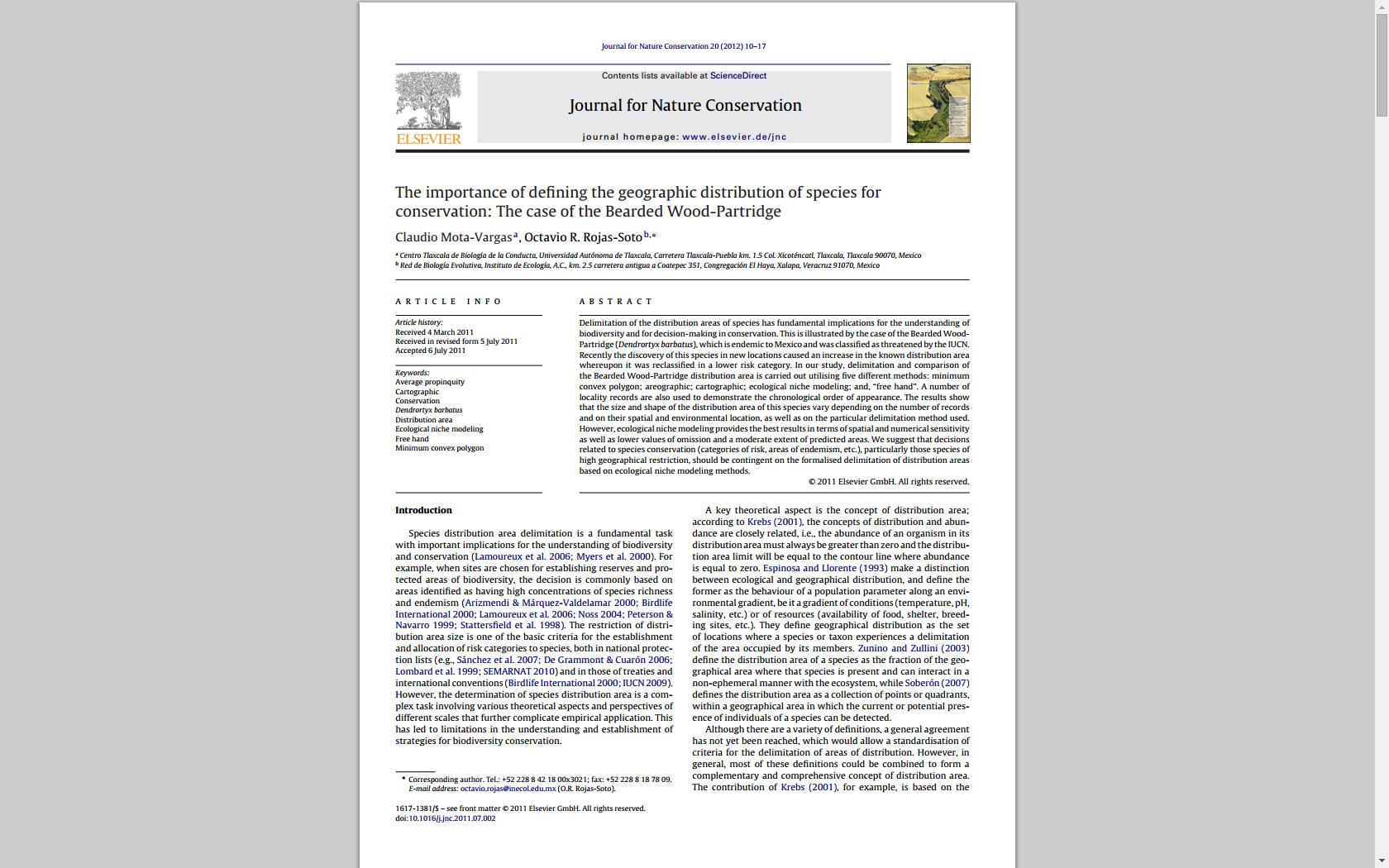 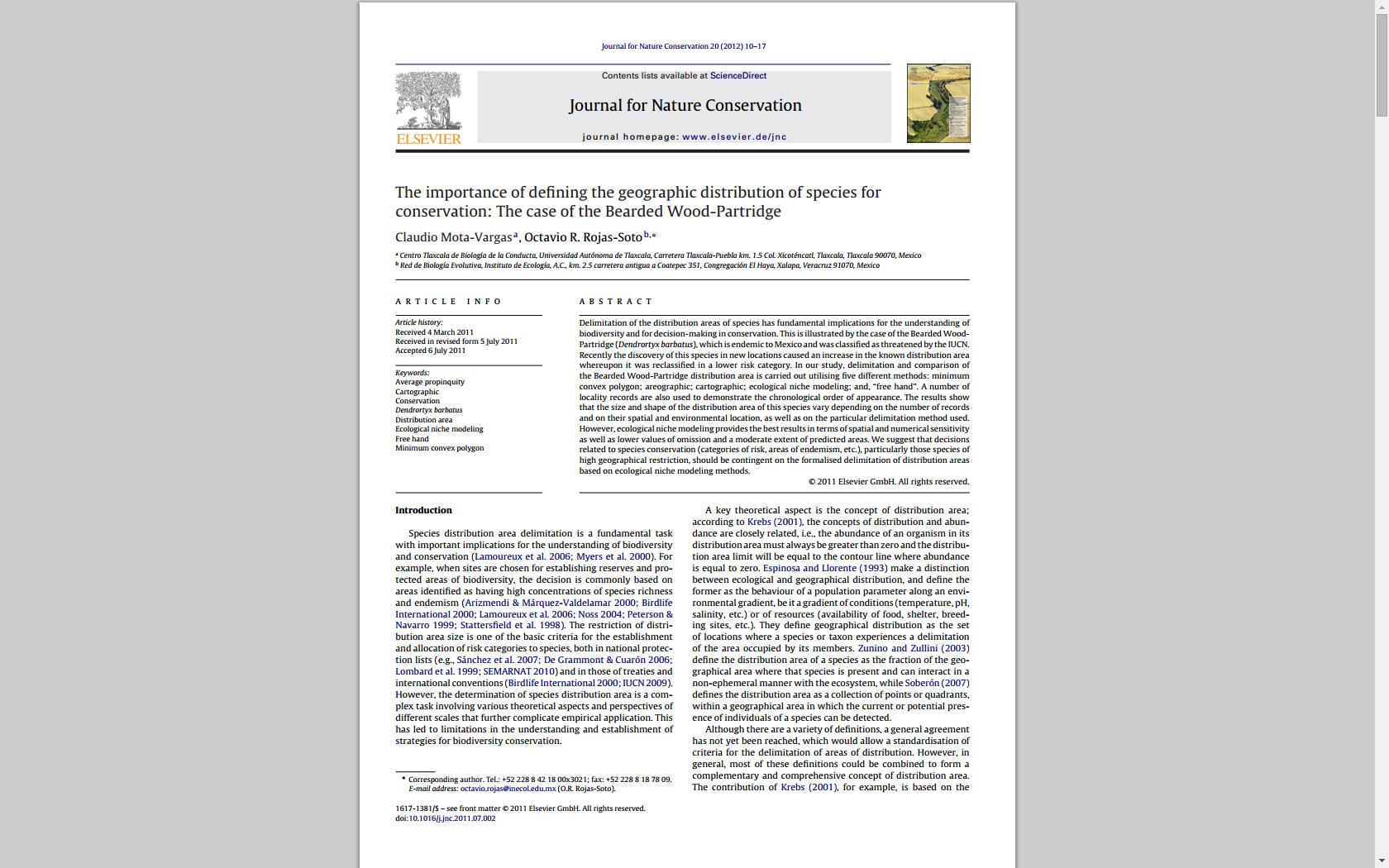 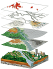 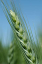 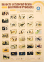 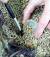 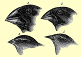 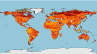 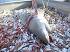 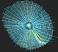 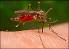 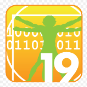 !
!
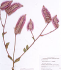 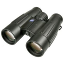 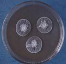 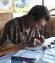 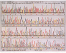 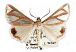 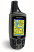 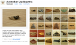 Sources of biodiversity data
Collections, field observations, monitoring activities, genomics, citizen science, remote sensing, expert knowledge, historical literature, ...
www.gbif.org
data use
Citations in peer-reviewed research
> 1 peer-reviewed publication a day
Annual number of peer-reviewed publications using GBIF-mediated data
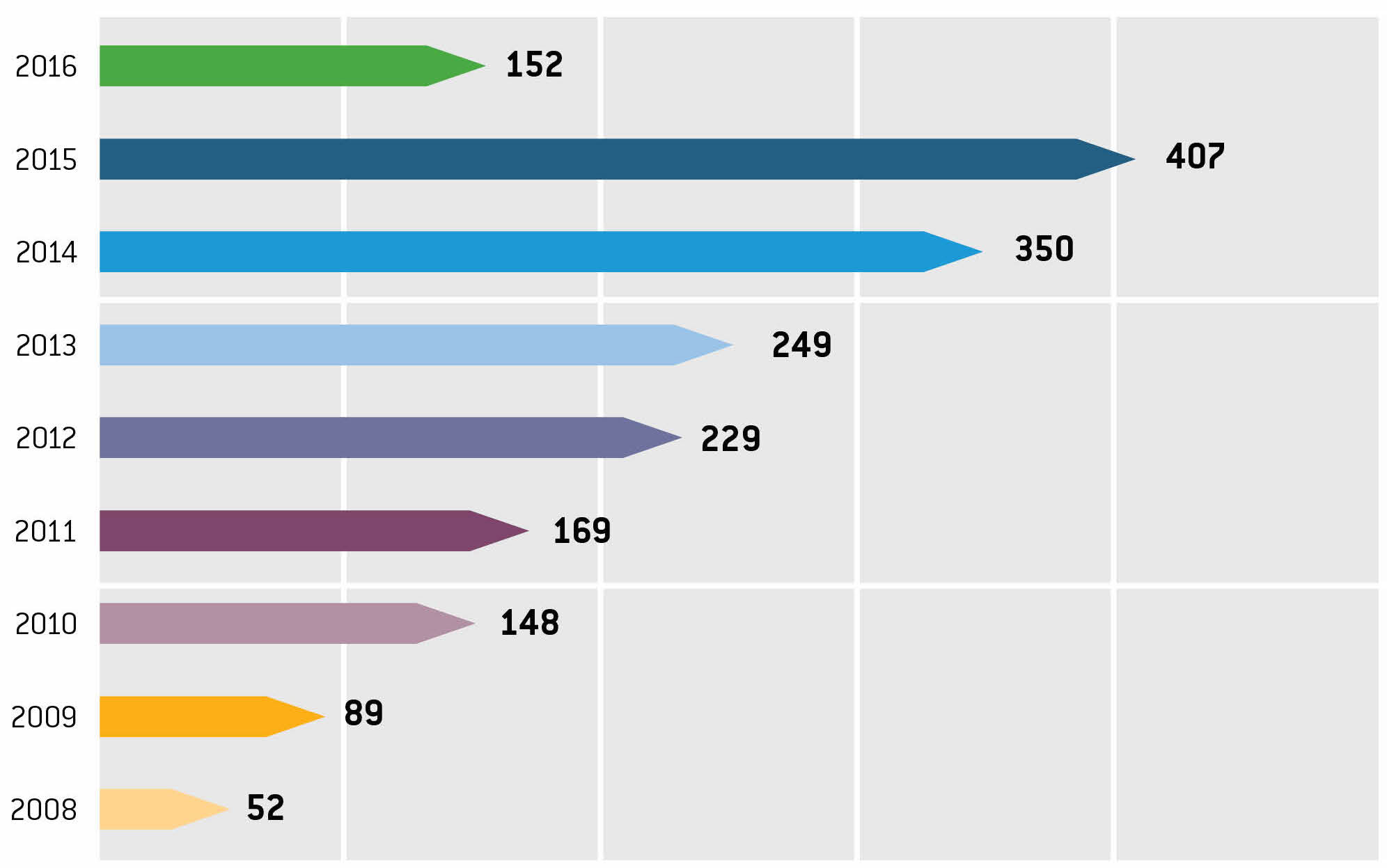 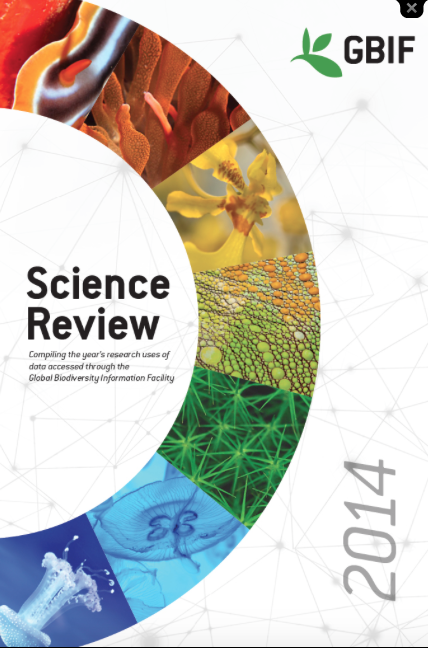 9 JUN 2016 | GBIF Science Review available at http://www.gbif.org/resource/82191
research use
Use citations, by country of authors
May 2016
Number of research publications in May 2016 citing use of GBIF-mediated data, ranked by country according to affiliation of author. 
Top 11 countries shown.
Total 2016
Number of research publications in 2016 citing use of GBIF-mediated data, ranked by country according to affiliation of author. Top 10 countries shown.
10 JUN 2016
DOIs
GBIF AND digital object identifiers
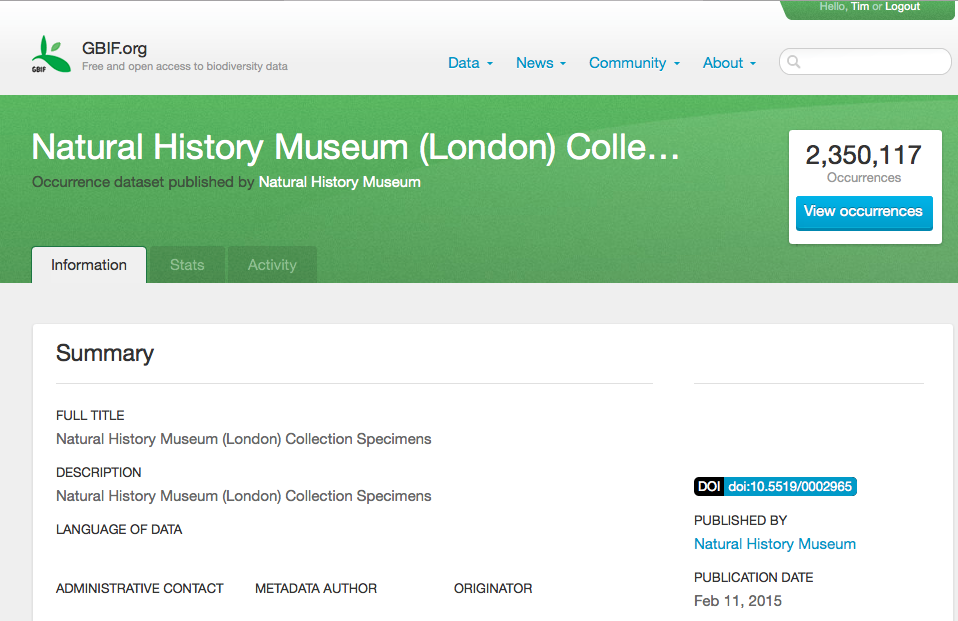 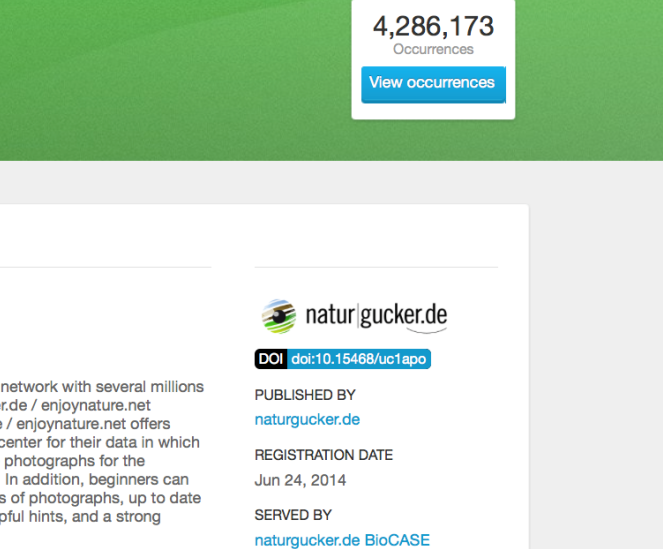 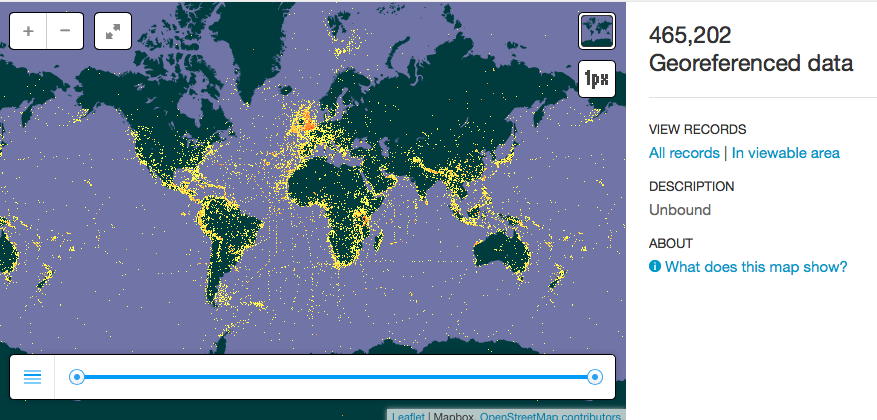 http://www.gbif.org/newsroom/news/ipt-release-supports-doi-citation
TASK GROUPS ON FITNESS FOR USE:invasive Alien Species and DNA evidence
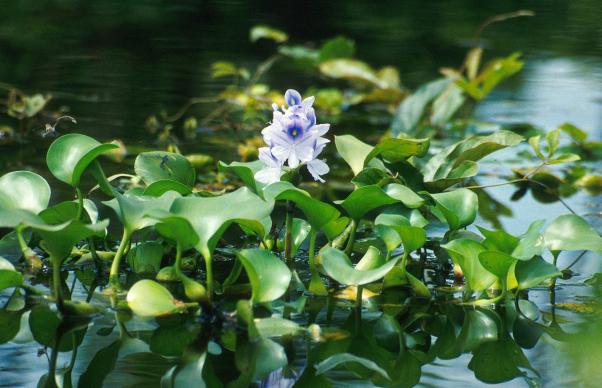 2016 group on invasive alien species:Melodie McGeoch + 5 experts
meetings, teleconferences and survey
report in November 2016

				*    *    *
Exploring data use and data publishingneeds of molecular biodiversity research:
DNA survey, GGBN conference and TDWG

Improving availability of marine datato assess its fitness for academic use
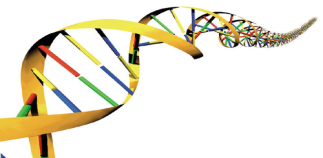 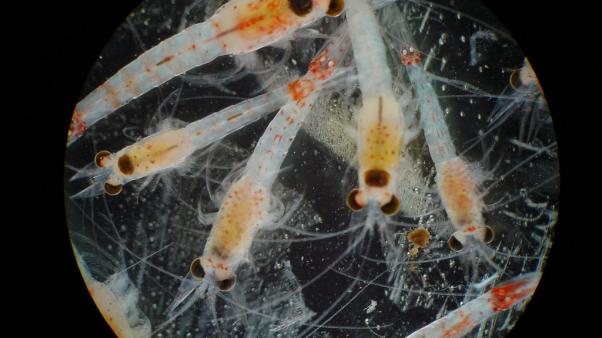 Molecular and morphological biodiversity: eaRLY SIGNALSGBIF and GGBN survey of data access, use and publishing
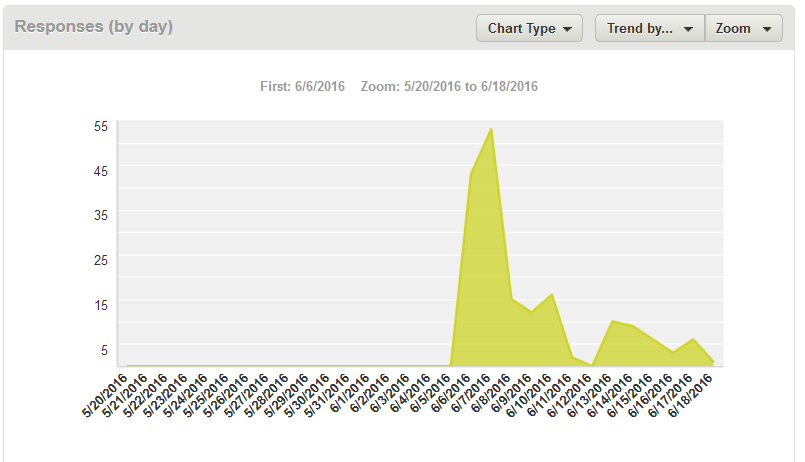 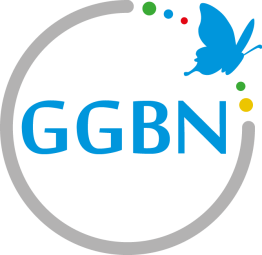 174 responses
31 May – 17 June 2016
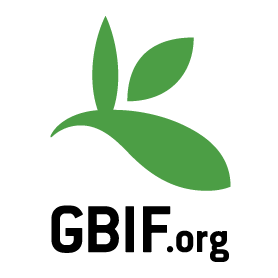 Find the survey at GGBN.org and GBIF.org
fill the survey, forward the link
Q3: Research field & Q6 interest in accessing/using biodiversity Data?
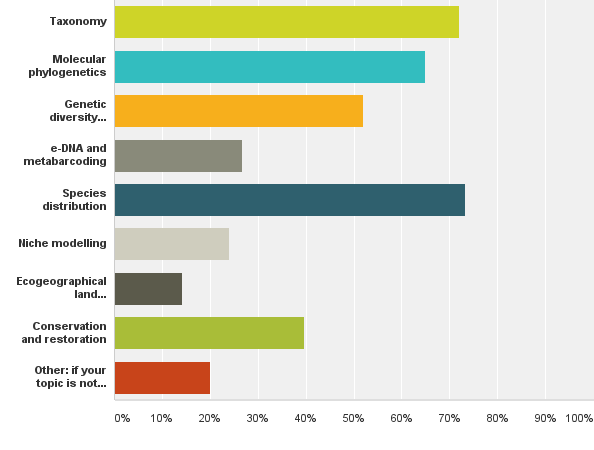 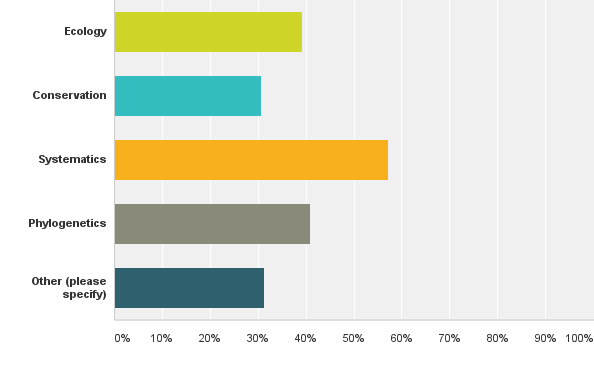 Q9: What kind of information product do you produce?
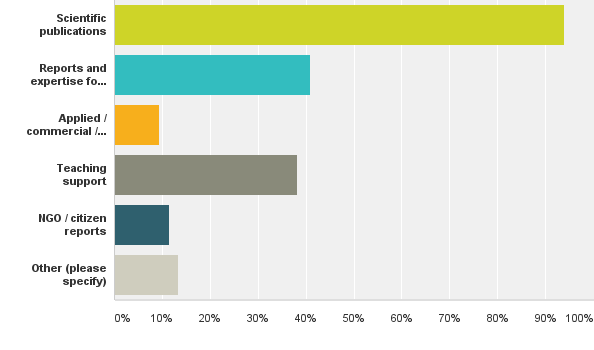 Q16: …published any molecular biodiversity data? & Q17: relevant datasets for GBIF & GGBN?
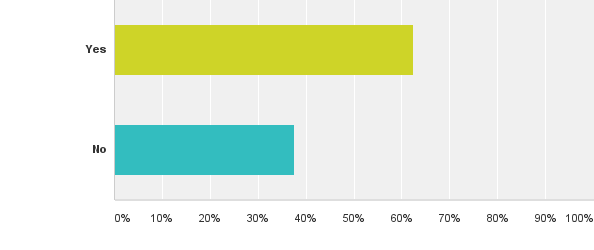 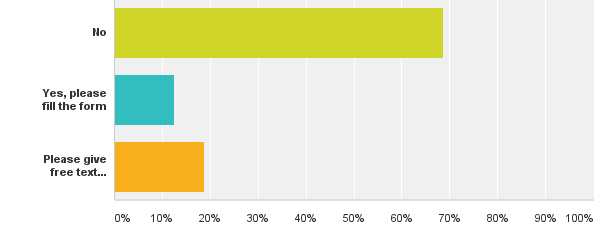 Q18: publishing molecular biodiversity data? & Q19: tool used to publish?
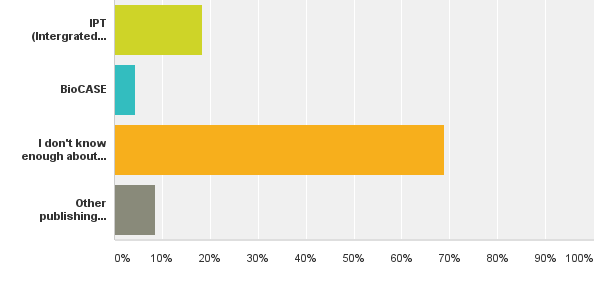 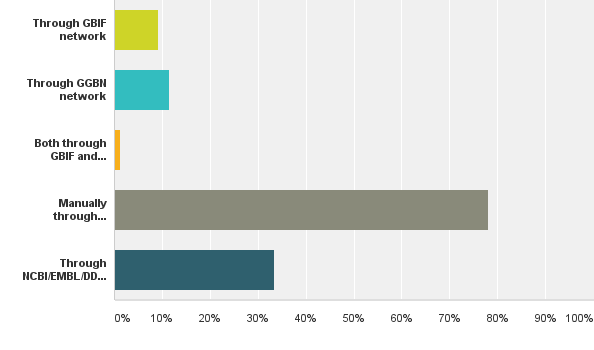 eDNA
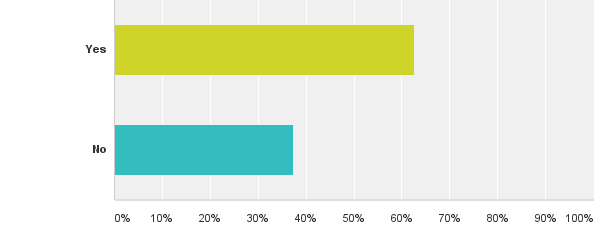 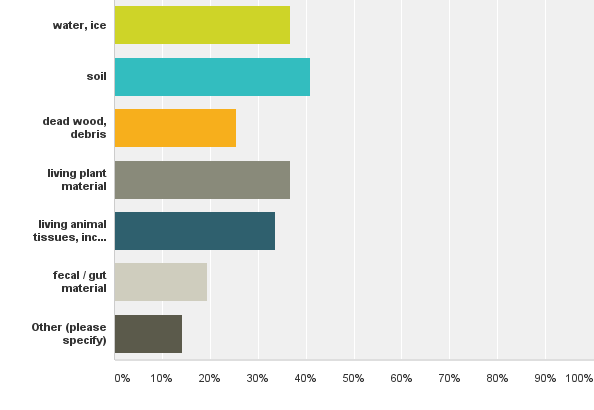 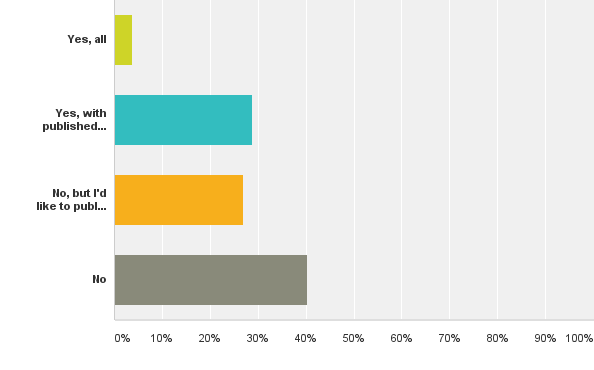 MOLECULAR data in GBIF
287 dataset hits for “molecular”
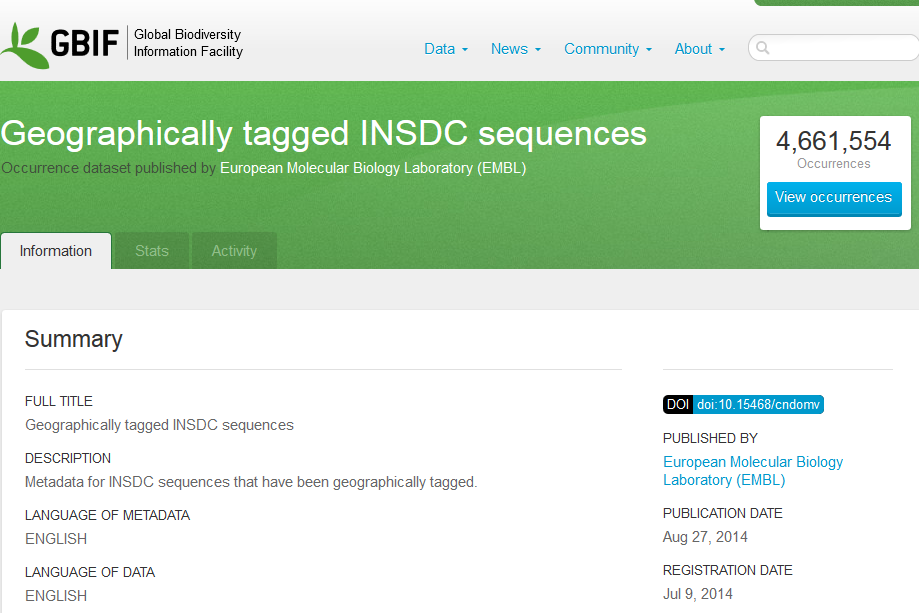 GBIF and GGBN
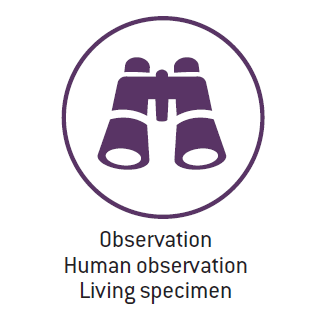 WHO
WHERE
WHEN
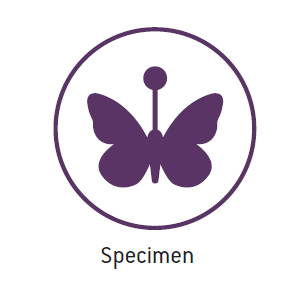 WHO
WHERE
WHEN
COLLECTION
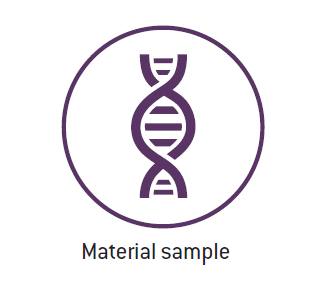 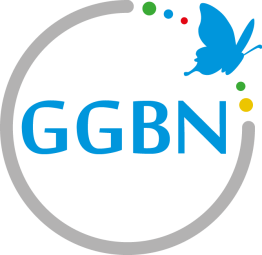 WHO
WHERE
WHEN
COLLECTION
MOLECULAR
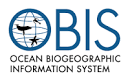 WHO
WHERE
WHEN
COLLECTION
MARINE
VERTEBRATE
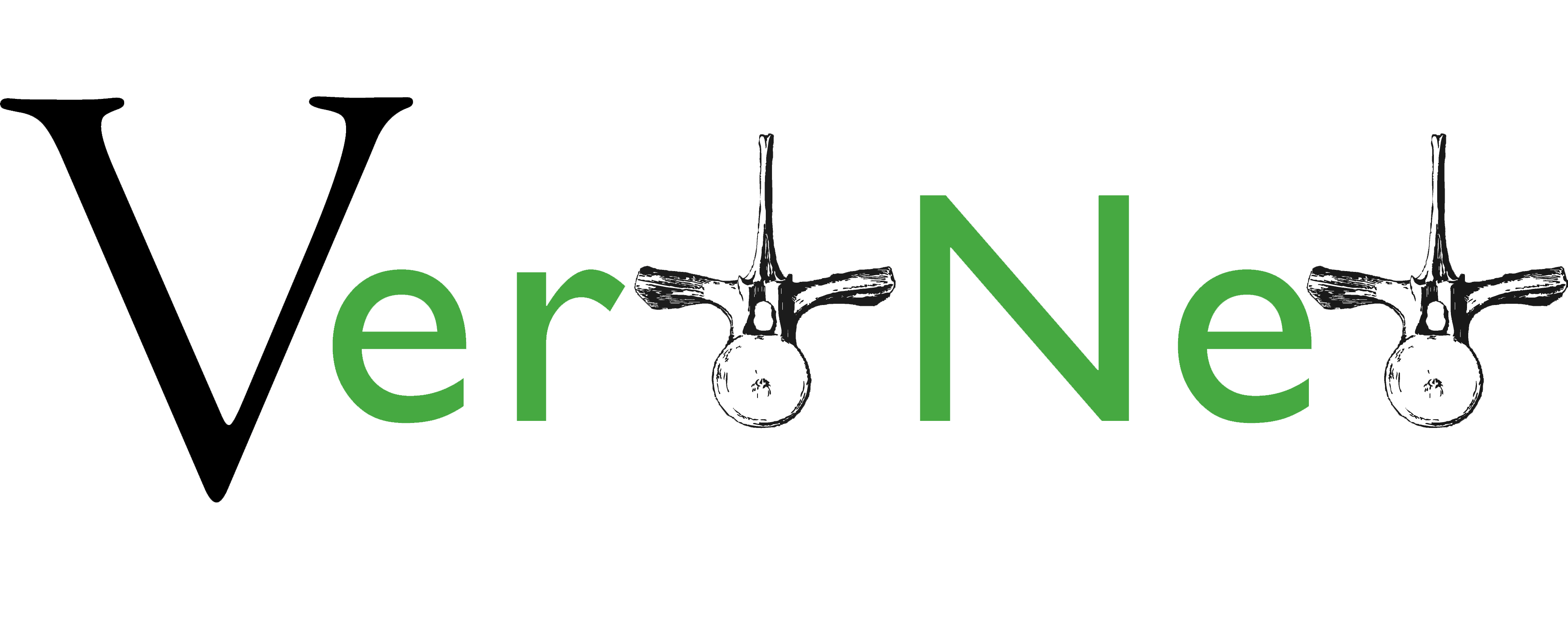 WHO
WHERE
WHEN
COLLECTION
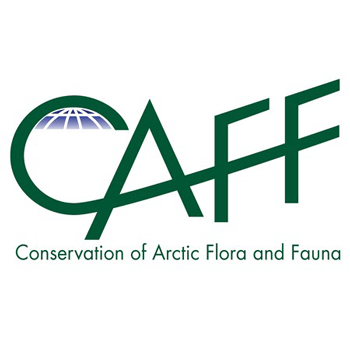 WHO
WHERE
WHEN
COLLECTION
ARCTIC
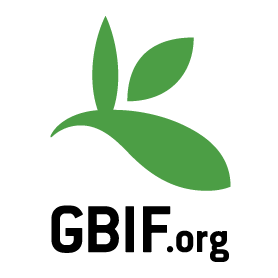 GBIF network: partnerships and affiliations
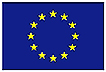 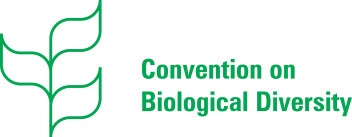 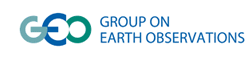 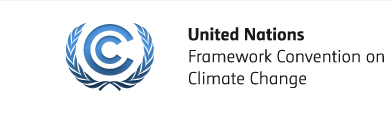 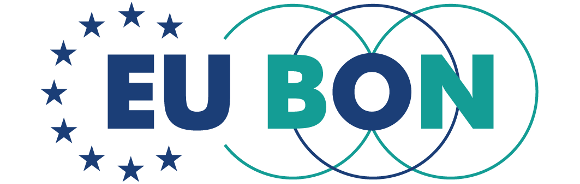 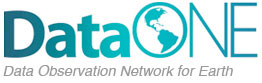 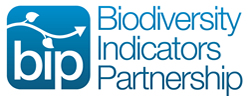 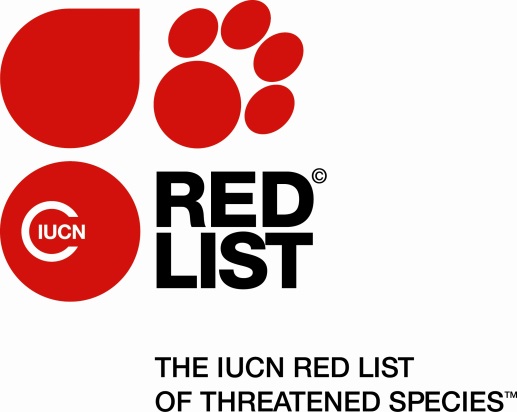 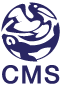 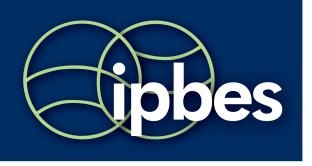 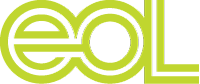 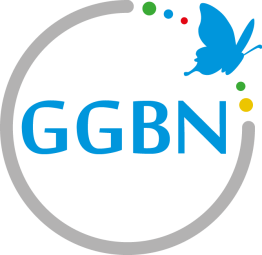 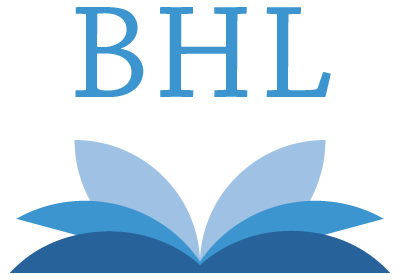 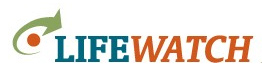 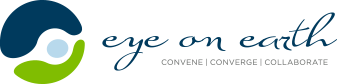 http://www.gbif.org/whoweworkwith
Global Biodiversity Informatics Outlook
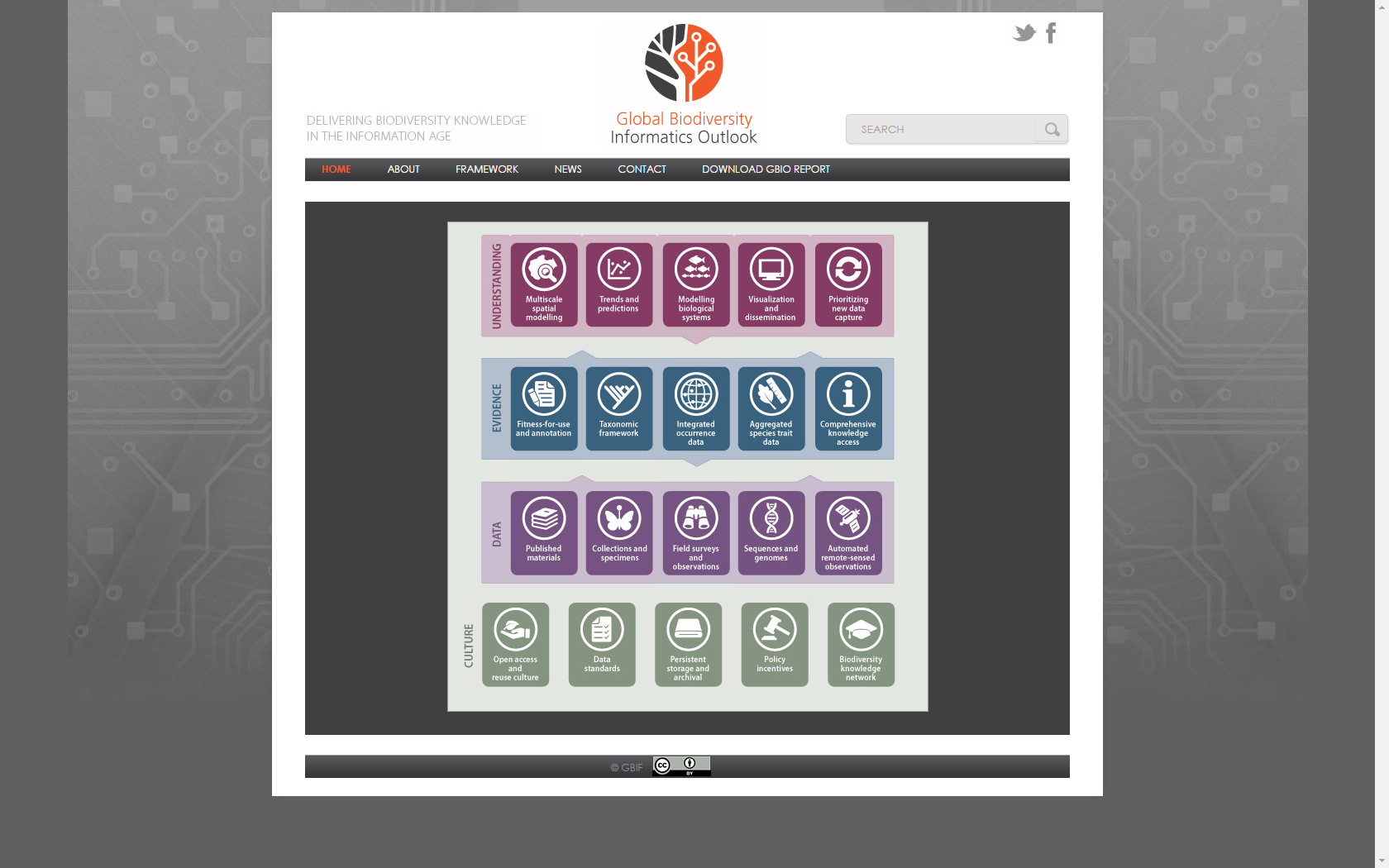 Models
Indicators
EBVs
GEO BON
GBIF, GGBN, 
ALA, EOL, CoL,
IUCN, WCMC, 
GenBank, BOLD, ...
Portals
Repositories
Curation
Museums
Universities
Govt. Agencies
Citizen Science
Digitisation
Field data
Remote-sensing
RDA
TDWG
OGC
Standards
Best practices
Open data
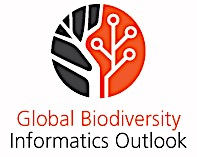 http://biodiversityinformatics.org/
strategic planning
GBIF Strategic Plan 2017-2021
http://www.gbif.org/newsroom/consultations#strategicplan
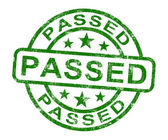 DATA QUALITY, ANALYSIS AND USE
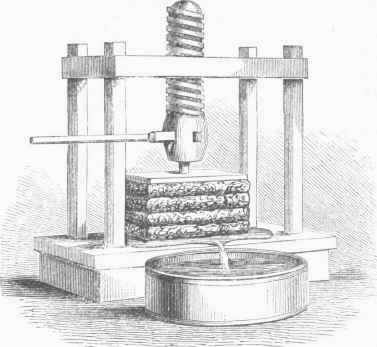 Promoting data quality culture:talks, teaching, [publications]



TDWG / GBIFdata quality interest group, chairs:Antonio Saraiva & Arthur Chapman


Join the work at the GBIF Community Site!
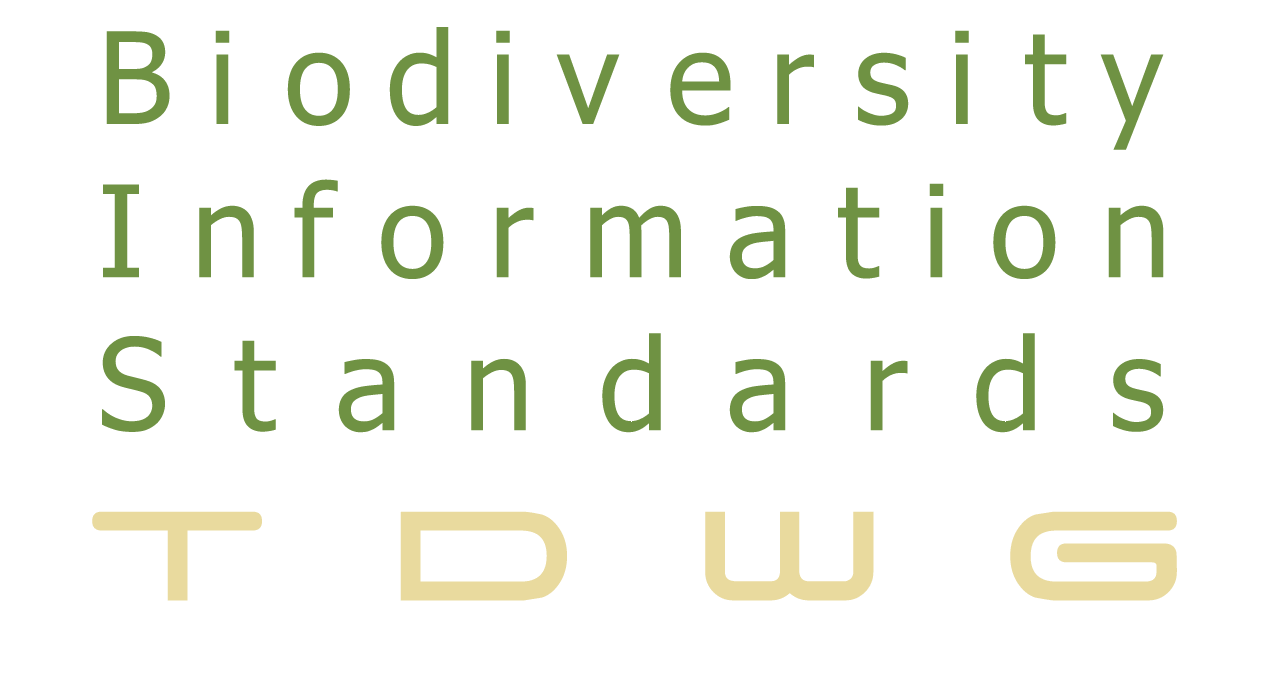 http://www.gbif.org/using-data
GAPS AND EBBE NIELSEN CHALLENGE 2016
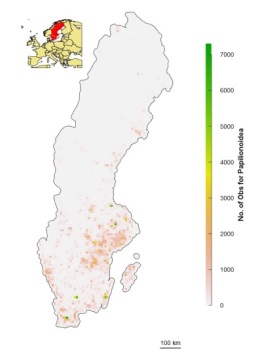 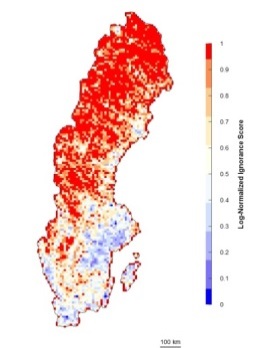 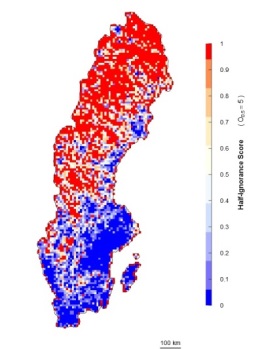 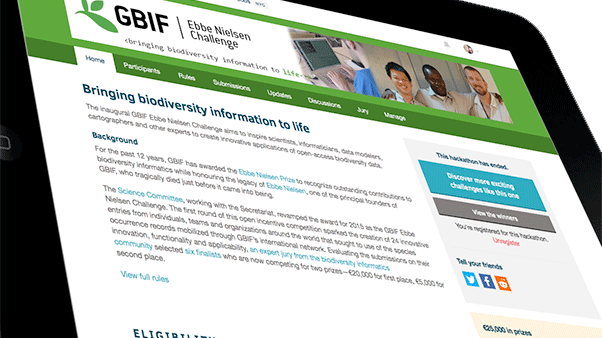 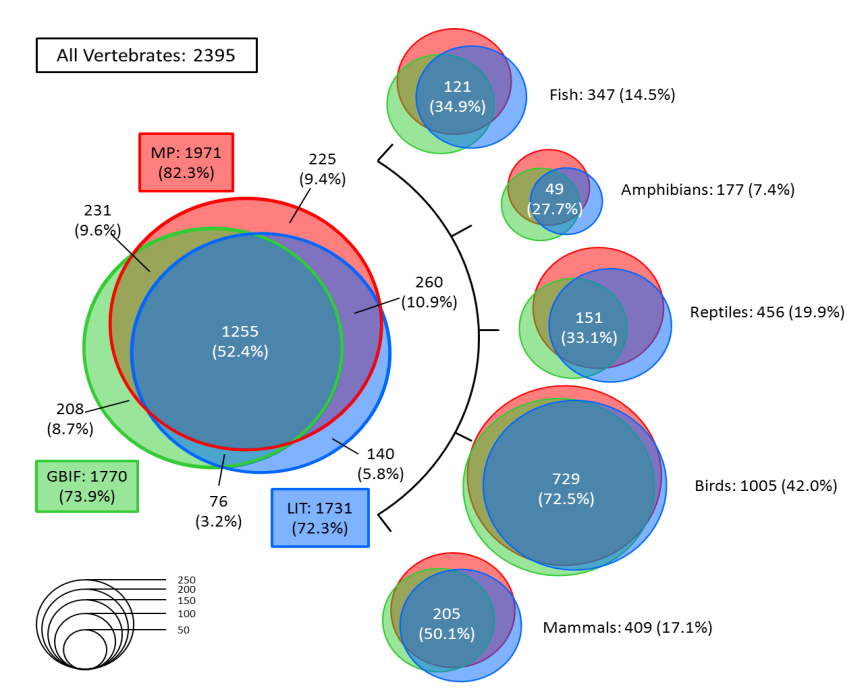 Challenge opens on 29 July 2016
First prize €20,000, second prize €5,000
Winners announced on 26 October 2016
Dealing with gaps is the theme of the Ebbe Nielsen Challenge 2016
http://www.gbif.org/about/awards
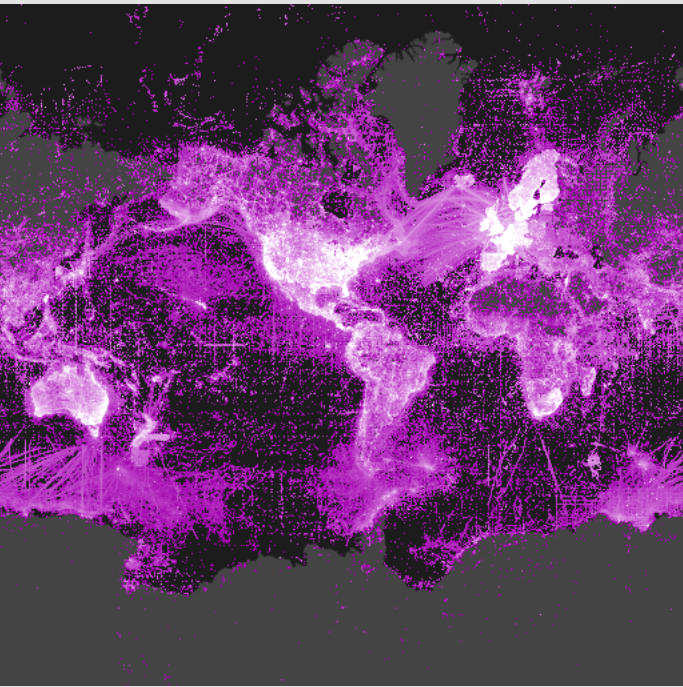 DANKE schön